Udredning af ADHD hos børn og unge i hospitalsregi og speciallægepraksis
v/ Overlæge Tine Houmann, forperson for forfattergruppen 
Overlæge Shelagh Powell, medlem af forfattergruppen og forperson for ADHD database og ADHD-DMPG
Professor Søren Dalsgaard, medlem af forfattergruppen
Retningslinjen kan bruges som beslutningsstøtte vedr. passende og korrekt sundhedsfaglig ydelse
Har karakter af faglig rådgivning
Det vil altid være det faglige skøn i den konkrete kliniske situation, der er afgørende for beslutningen
Formålet er at sikre en høj faglig og ensartet kvalitet i udredningen af ADHD hos børn og unge, og hermed optimere diagnostik, og efterfølgende beslutninger vedr. behandling og støtte
Den omfatter ikke anbefalinger vedr. screening og henvisning i almen praksis
Patientgruppe:
Børn og unge < 18 år henvist til udredning i hospitalsregi eller speciallægepraksis

Målgruppe:
klinisk arbejdende sundhedsprofessionelle i det danske sundhedsvæsen
Metode - litteratursøgning
Retningslinjen er primært baseret på nationale og internationale retningslinjer
Vurderet efter AGREE II, og GRADE
Der foreligger yderst begrænset litteratur der belyser evidensen af udredningselementer
Der er foretaget to systematiske litteratursøgninger: 
En søgning efter kliniske retningslinjer fra 2018 til 24. januar 2024 
En søgning efter sekundærlitteratur (systematiske reviews og metaanalyser) om opmærksomhedstests fra 2014 til 5. marts 2024
ikke tilstrækkeligt belyst i de fremsøgte retningslinjer
Søgeprotokollerne er tilgængelige ved kontakt til Retningslinjesekretariatet på rkkp.retningslinjesekretariatet@rm.dk. 
De udvalgte retningslinjer, guidelines, studier og anden litteratur fremgår af referencelisten
Metode - Formulering af anbefalinger
Forfattergruppen har mødtes jævnligt, fysisk og online, hvor evidensen og udkast til anbefalinger er blevet drøftet
 Anbefalingerne er formuleret i fællesskab af forfattergruppen og diskuteret på DMPG-ADHD møde i efteråret 2024, hvor der blev opnået endelig enighed om anbefalingerne
Retningslinjen i høring ultimo 2024. Høringssvarene er blevet grundigt drøftet i forfattergruppen, og der er efterfølgende foretaget justeringer
Anbefalingerne er formuleret ud fra styrken af den tilgrundliggende evidens, samt national og international konsensus baseret på solide kliniske erfaringer
Der er benyttet formuleringer som ”bør” og ”skal” på trods af evidens niveau D. iht. Oxford-kriterierne. Baggrunden for dette er beskrevet under rationale for anbefalingerne
Evidensniveauer og styrkegraderinger af anbefalinger, baseret på Oxford 2009
Forfattergruppe
Tine Houmann, Børne- og ungdomspsykiatri, Overlæge, Region Hovedstaden Psykiatri
Shelagh Powell, Børne og ungdomspsykiatri, Overlæge, Børne- og Ungdomspsykiatrisk Afdeling Aarhus Universitetshospital
Erica Ydedahl-Jensen, Børne- og ungdomspsykiatri, Afdelingslæge, Region Hovedstadens Psykiatri 
Faizeh Foumashi, Børne- og ungdomspsykiatri, Specialpsykolog, Region Sjælland 
Søren Dalsgaard, Børne- og ungdomspsykiatri, professor, overlæge, ph.d., Region Hovedstaden Psykiatri 
Trish Nymark, Patientforeningsrepræsentant, ADHD-foreningen
Vibeke Høg Bille, praktiserende Børne- og Ungdomspsykiater med ydernummer, Region Hovedstaden
Anbefalinger generelt
De diagnostiske kriterier i ICD-10, F90.0-F90.9 samt F98.8C anvendes til diagnostik af børn og     unge. 
Det anbefales at man ved tvivl om diagnosekriterierne er opfyldt hos en given patient, gennemgår symptomerne ud fra ICD-11 kriterierne, og vurderer om patienten opfylder disse. Hvis dette er tilfældet, kan diagnosen stilles efter ICD-11 kriterier, men kodes i henhold til ICD-10 (se bilag 2 med ICD-11 kriterier for ADHD) (D) 

Mange patienter og deres pårørende vil foretrække en tidssvarende klassifikation. For eksempel kan det være en ulempe for større børn/unge patienter at aldersgrænsen for symptom debut er 7 år i ICD-10, hvorimod den er ændret til før 12-årsalderen i ICD-11. Ligeledes er kravet i ICD-10, om at symptomer skal ses BÅDE i skole, hjem og ved den kliniske undersøgelse, i ICD-11 ændret til at symptomerne skal ses på tværs af adskillige domæner, men at symptomernes udtryk kan variere som følge af forskel i struktur og krav i de forskellige kontekster.
Anbefalinger – anamnese og psykopatologi
Udredningen af ADHD hos børn og unge skal ikke foretages isoleret, men kun ved samtidig vurdering af mentale- og biologiske udviklingsniveau, øvrig psykopatologi, somatiske forhold samt familiære og psykosociale forhold (D)

Ved udredning for ADHD skal der altid foretages en anamneseoptagelse (D)

Der bør foretages et systematisk bredt psykopatologisk screeningsinterview, der afdækker både ADHD kernesymptomer og eventuel psykiatrisk komorbiditet. Dette kan evt. inkluderes som en del af en systematisk anamneseoptagelse. Ved mindre børn interviewes forældre/omsorgsperson. Ved større børn og unge inddrages disse i interviewet (D)
Anbefalinger – somatisk
Der bør laves en somatisk anamnese og undersøgelse (D)
Lægen skal på baggrund af dette vurdere om der er indikation for supplerende undersøgelser (D)
Hvis der foreligger resultatet af en somatisk undersøgelse foretaget for nylig, og denne vurderes at være tilstrækkelig, kan somatisk undersøgelse undlades i udredningen (D)
Anbefalinger -  funktion i institution/skole
Der bør foretages professionel observation i daginstitution ved førskolebørn. I komplekse udredninger af yngre skolebørn kan der foretages professionel observation i skolen (D)

Der bør indhentes oplysninger om barnets/den unges dagligdag i institution/skole (D)
Anbefalinger – rating af symptomer
Der kan i udredningen benyttes rating med spørgeskema af sværhedsgraden af ADHD-symptomer, ved forælder- og pædagog eller lærer (D)
For unge > 16 år kan der også benyttes en egen-rating (D)
Anbefalinger – kognitivt niveau og funktions niveau
Ved mistanke om at patientens vanskeligheder delvist kan skyldes indlæringsvanskeligheder, anbefales kognitiv udredning af intellektuelle evner (D)

Som en del af udredningen skal der foretages vurdering af funktionsniveau (D)
Anbefalinger – supplerende undersøgelser
Der kan foretages supplerende undersøgelser og observationer i udredningen af ADHD med henblik på at sikre at der er tilstrækkeligt grundlag til at kunne diagnosticere (D). 

Herunder kan en computerbaseret opmærksomhedstest benyttes som supplerende undersøgelse men denne er ikke i sig selv diagnostisk (B)
Spørgsmål og diskussion
Udredning generelt
Anamnese og psykopatologi
Somatisk
Funktion i institution og skole
Rating af symptomer
Kognitivt niveau og funktionsniveau
Supplerende undersøgelser
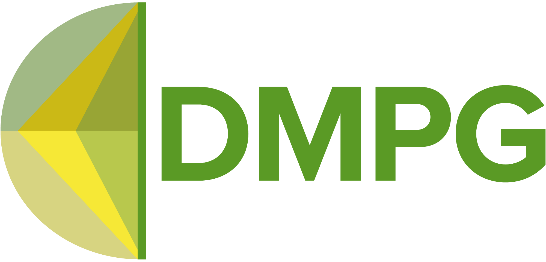 Primære farver
194 194 0
90 154 37

112 173 71 ??
bogstav farve 1.udkast
Sekundær farver
161 185 133
152 165 53
203 185 22
215 212 129
246 232 54
184 200 77